2M urea / No imidazole wash
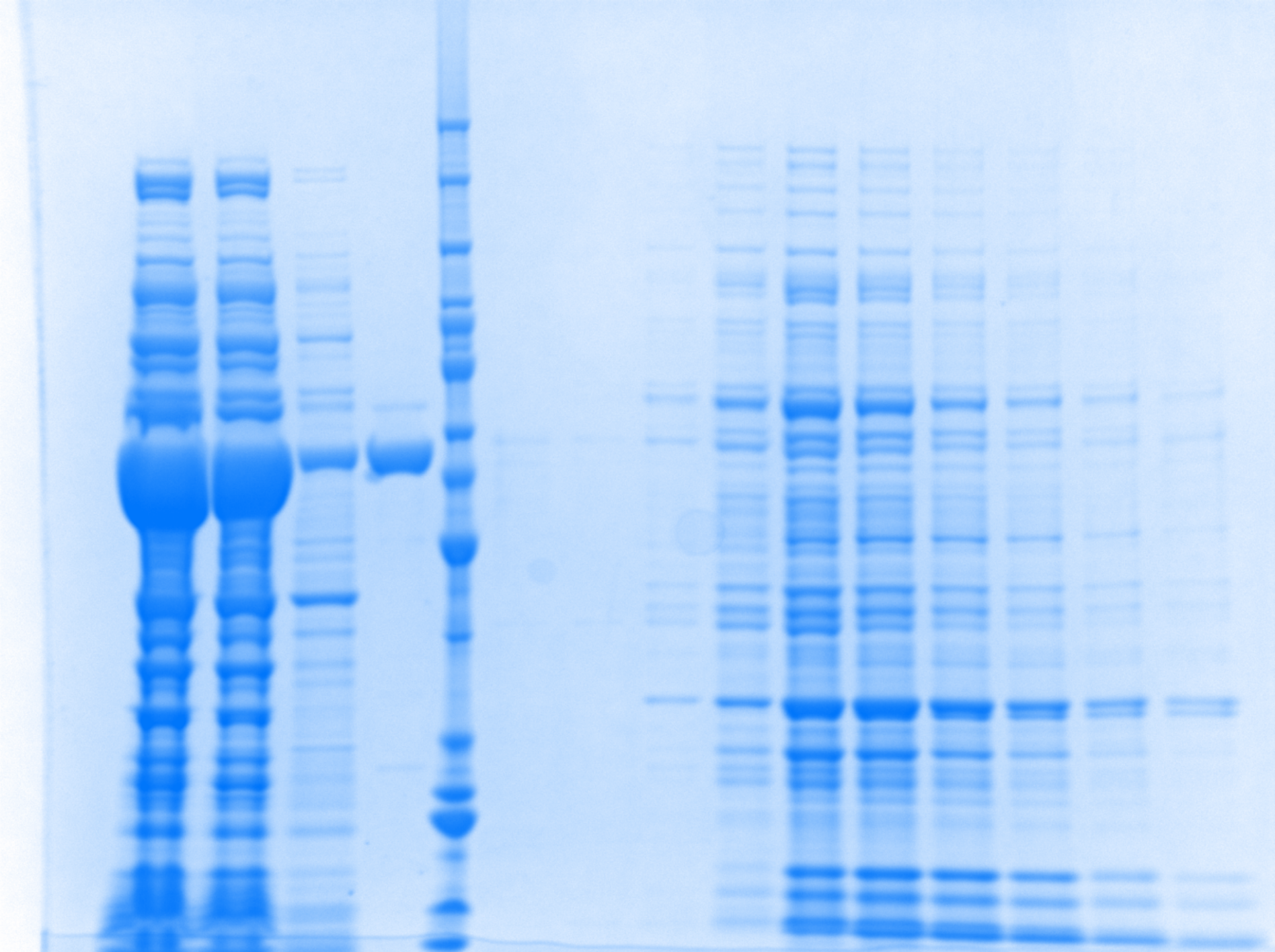 S = supernatant/sample loaded on column
FT = flow-through
W1 = wash 1 (no imidazole)
W2 = wash 2 (2M urea)
L = protein marker
E = elution
W2
E6
E1
E3
E4
E5
E2
S
FT
W1
L
E7
E9
E10
E8
Cpn60
Cpn60 almost removed from the elutions
70
<10% Cpn60 present after 2M urea wash, including a lot of non-specific bands, lowering the overall purity of Sirt3.
60
50
Sirt3
30
2M urea / 50 mM imidazole wash
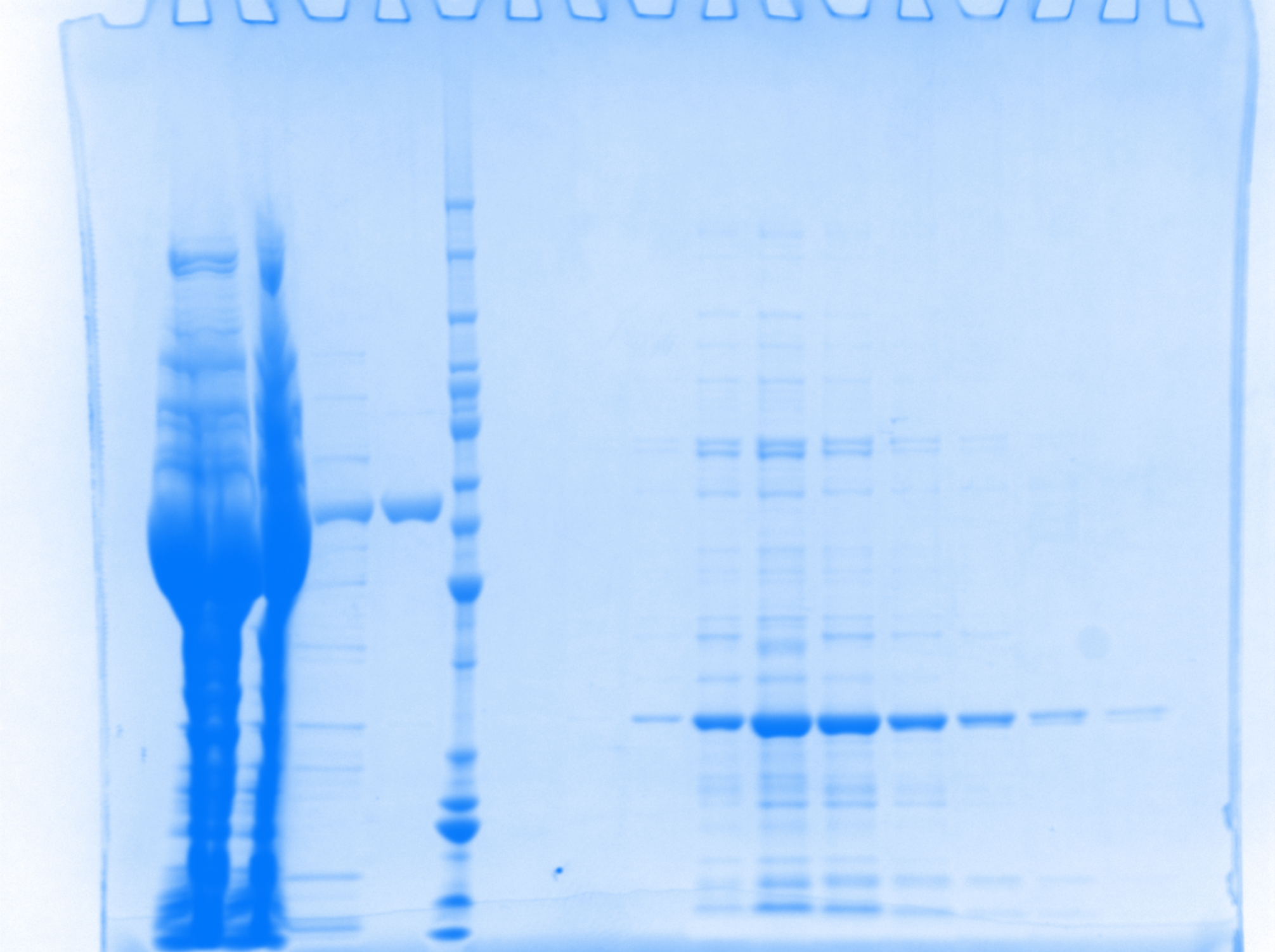 S = supernatant/sample loaded on column
FT = flow-through
W1 = wash 1 (50 mM imidazole)
W2 = wash 2 (2 M urea)
L = protein marker
E = elution
E5
E4
E10
W2
E6
E1
E3
E2
S
FT
W1
L
E7
E9
E8
Impurities almost removed with 50 mM imidazole wash
Cpn60
Sirt3 purity improved to ~80% with 50 mM imidazole wash.
70
60
50
Sirt3
30
2M urea / 75 mM imidazole wash
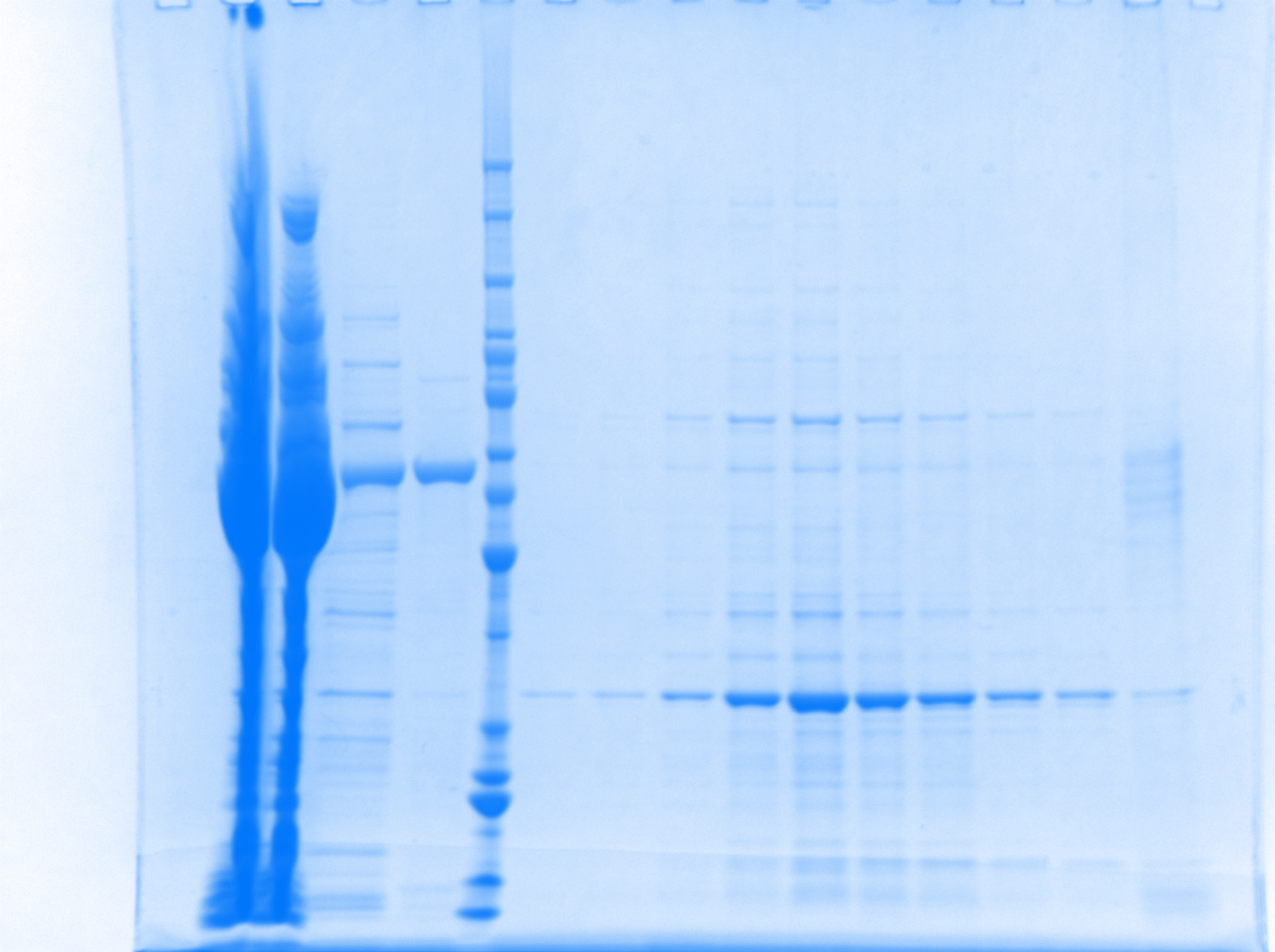 S = supernatant/sample loaded on column
FT = flow-through
W1 = wash 1 (50 mM imidazole)
W2 = wash 2 (2 M urea)
L = protein marker
E = elution
E5
E4
E10
W2
E6
E1
E3
E2
S
FT
W1
L
E7
E9
E8
Improved purity with 75 mM imidazole wash
Cpn60
Sirt3 purity improved to >85% with 75 mM imidazole wash.
70
60
50
Sirt3
30
Determination of Activity
Both batches of Sirt3 purified from AE using 2M urea + imidazole wash protocol show higher activity (U/ul) and higher purity than Sirt3 from Enzo.

Activity:

       - AE-50 mM = 0.56 U/ul
       - AE-75 mM = 0.49 U/ul
       - Enzo = 0.43 U/ul

According to Enzo’s specifications, the activity of their Sirt3 was supposed to be 1 U/ul, but it was found to be much lower.
Slope = 183.14 AFU/uM
Raw data from Fluoroskan
Determination of Specific Activity
* As claimed by Enzo in the Certificate of Analysis for this lot.
Concentration from standard curve:

AE-50 mM = 0.59 ug/ul
AE-75 mM = 0.43 ug/ul
Following slide: Previous activity/purity results for Sirt3 purified using old AE protocol and 8M urea protocol.

Taken from: Protein purification_10.9.2015.pptx on Task List from Alok wikipage
Specific Activity
Enzo protein: 1.5 - 2.5U/ug
Purified protein- Arctic Express
Purified protein (3mM IPTG, Clone 2, 0.5 % NP40) : 0.9787 U/ug
Purified protein-BL 21 
Purified protein (3uM IPTG, 0.4% SDS): 0.1339 U/ug
Purified protein (50uM IPTG, 8M urea): 0.4134 U/ug
Purified protein (25uM IPTG, 8M urea): 0.3869 U/ug
Conclusion:
Arctic express cells gives about 30% soluble protein with 0.5 % NP-40
40-45% purity with high specific activity (~1U/ug)- purified once!
There is extra protein band eluting with the target protein ~70kDa, we don’t know what it is. Because of this the overall purity is low. If this extra band is not there, the purity will be >80%
To get better idea, we might have to screen more clones to see if others have better expression and subsequent purity data.
We have dye which binds specifically to His-tag. We will use this to see if the higher molecular band also contain His-tag or not. In any case, we have to find out why this band is eluting with the target protein? Is Chaperon 60 binding to Sirt3 and co-eluting (a speculation)?

Urea method increase the purity of protein to > 90%. The results from this method is reproducible.
Specific activity was increased compare to 0.4% SDS method. However, the value is still relative low compare to Enzo’s
The use of high concentration of Urea might damage some of the target protein. 
Decrease the Urea concentration to eliminate the damage from use of urea
1M to 8M Urea can be applied (need to discuss within the group)
There is 50% lost during urea treatment step (50% of protein was in the pellet after urea treatment). Therefore, further modification of the protocol of urea treatment is needed, 
Increase the incubation time with urea from 5 min to 10 – 15 min 
Put the sample on rocker Instead of staying on ice
Taken from PMC Group Meeting page on wiki
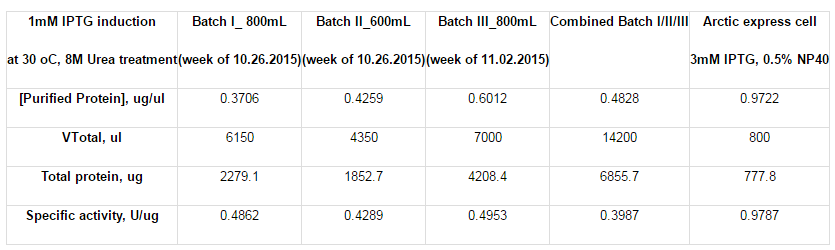 Concentration of purified protein is comparable for all purification protocols (higher in case of old AE protocol because of Cpn60 contaminant) and is also comparable to Enzo Sirt3 (typically ~0.7 ug/ul).

Both activity and specific activity are higher for Sirt3 purified from AE.

However, Sirt3 purified from AE using the sub-denaturing urea protocol is more than twice as pure as that purified from AE using the old protocol.
Summary of results from various purification protocols